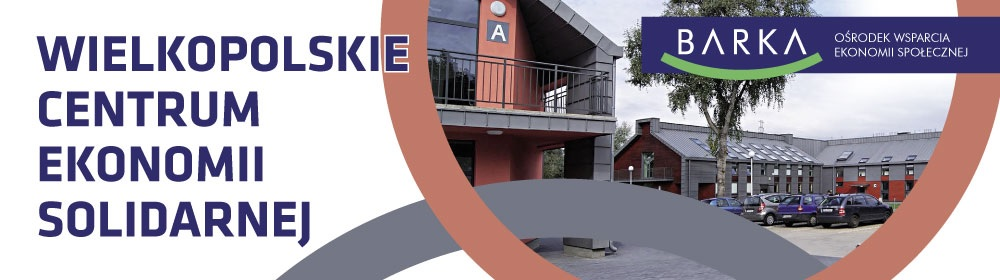 Konferencja realizowana jest w ramach projektu współfinansowanego ze środków Unii Europejskiej w ramach Europejskiego Funduszu Społecznego
Realizatorami projektu sąFundacja Barka oraz Centrum PISOP
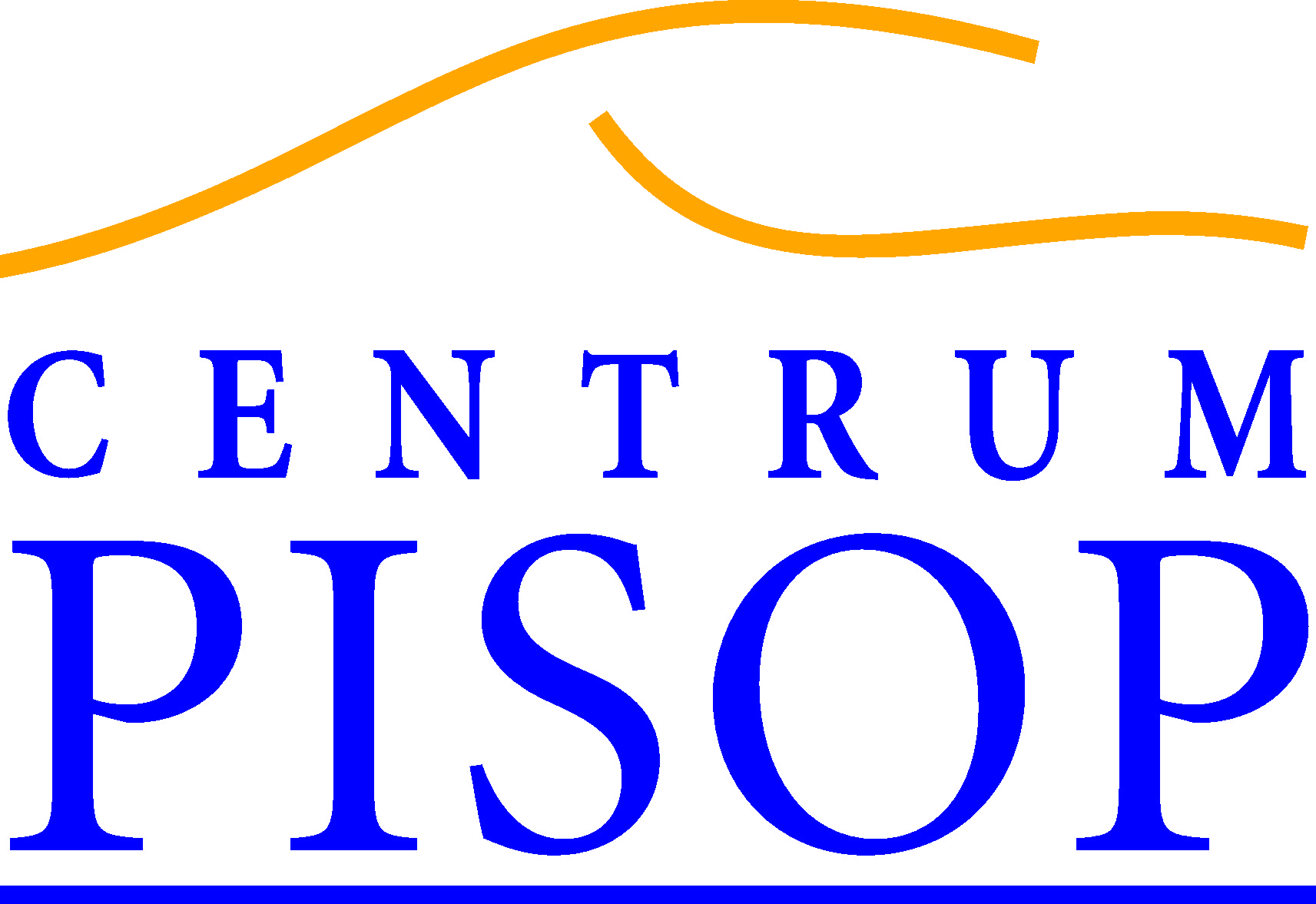 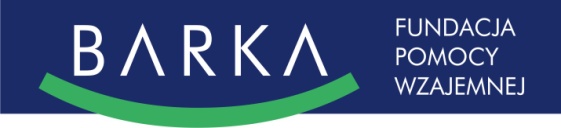 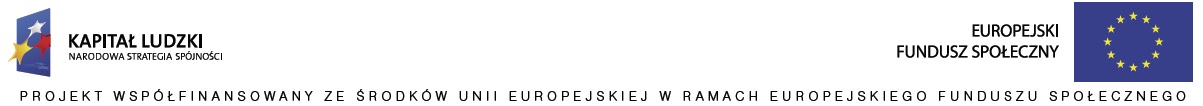 Partnerstwo jako element zarządzania na poziomie lokalnym i regionalnym Lidia Węsierska-Chyc
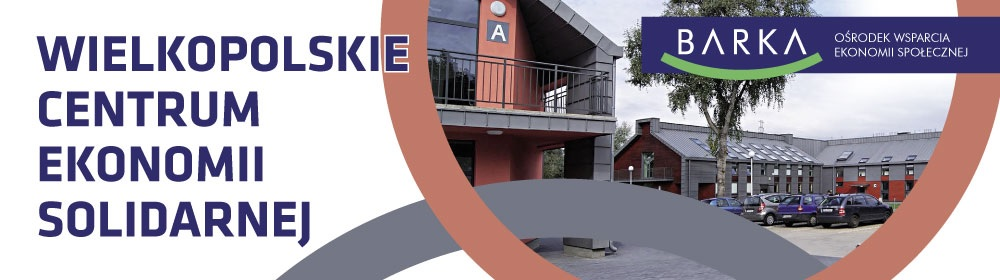 Samorządność
Zgodnie z Europejską Kartą Samorządu Lokalnego jedną z zasadniczych podstaw ustroju demokratycznego stanowią, wyposażone w rzeczywiste uprawnienia, społeczności lokalne.
Wspólnotę samorządową tworzą mieszkańcy, przy czym ich przynależność do wspólnoty wynika z samego faktu zamieszkiwania na danym terenie. 
Samorządność oznacza, że lokalna wspólnota podejmuje wszystkie decyzje we własnym interesie i na własną odpowiedzialność.
Projekt jest współfinansowany przez Unię Europejską 
w ramach Europejskiego Funduszu Społecznego
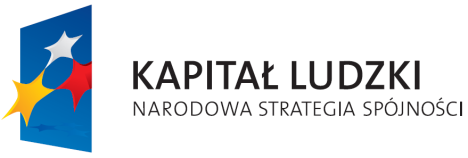 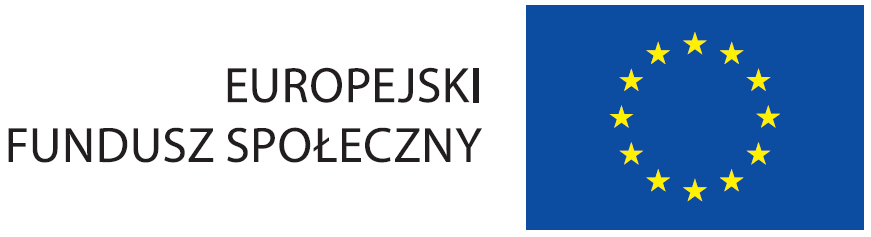 Partnerstwo jako instytucja demokracji lokalnej
Demokracja pośrednia – powszechnie uznawana zasada ustrojowa – zasadnicze decyzje podejmowane są za pośrednictwem instytucji pochodzących z wyboru
Demokracja bezpośrednia – uzupełnienie sposobu realizacji demokracji przedstawicielskiej – decyzje podejmowane przez obywateli
Demokracja semibezpośrednia (półbezpośrednia) – udział obywateli w procesie decyzyjnym, ale decyzja po stronie instytucji przedstawicielskiej
Projekt jest współfinansowany przez Unię Europejską 
w ramach Europejskiego Funduszu Społecznego
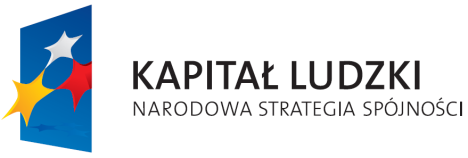 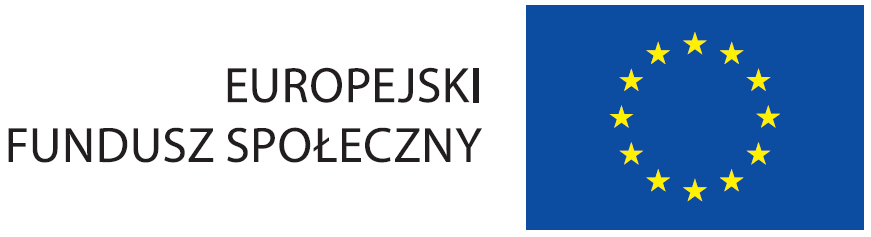 Partnerstwo lokalne
Partnerstwo lokalne jest instytucją:

Demokracji semibezpośredniej

Demokracji partycypacyjnej

Demokracji deliberatywnej
Projekt jest współfinansowany przez Unię Europejską 
w ramach Europejskiego Funduszu Społecznego
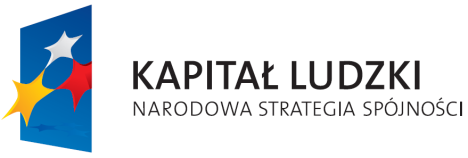 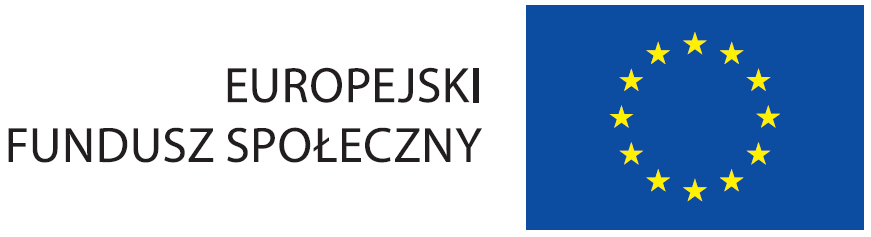 Modele administracji
Etap tradycyjnej administracji publicznej - od połowy XIX w.

Etap Public Management (w tym New Public Management) – od początku lat 80-tych XX w.

Etap Public Governance – od połowy lat 90-tych XX w.
Projekt jest współfinansowany przez Unię Europejską 
w ramach Europejskiego Funduszu Społecznego
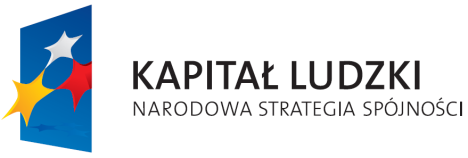 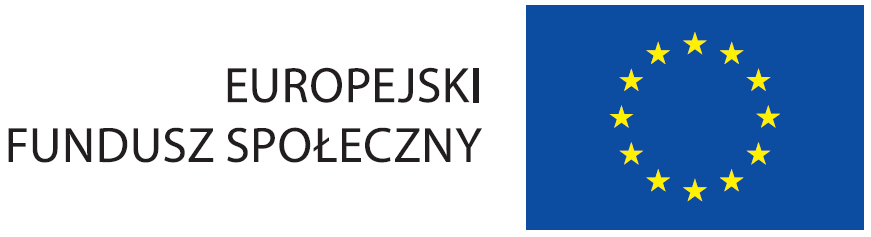 [Speaker Notes: Pozwalał na potrzebną konsolidację poziomą produkcji rolnej będą zaczątkiem zrzeszeń producenckich oraz na polepszenia lokalnego zaopatrzenia przez tworzenie prostego przetwórstwa rolnego i rzemiosła. Ruch spółdzielczy wspierał się na wydawanych gazetkach edukacyjnych i politycznych - działalność ta wiązała się z pozytywistyczną ideą pracy u podstaw prowadzonej przez wyżej wykształcone warstwy społeczne ówczesnej Polski.]
Tradycyjny model w Polsce
Słabości:
biurokratyzacja, 
niespójność rozwiązań, 
unikanie jednoosobowej odpowiedzialności,
formalizm, 
większy nacisk na przepisy niż osiąganie celów działania,
bezosobowe postrzeganie jednostek („strony”, „sprawy”).
Projekt jest współfinansowany przez Unię Europejską 
w ramach Europejskiego Funduszu Społecznego
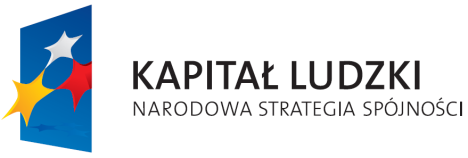 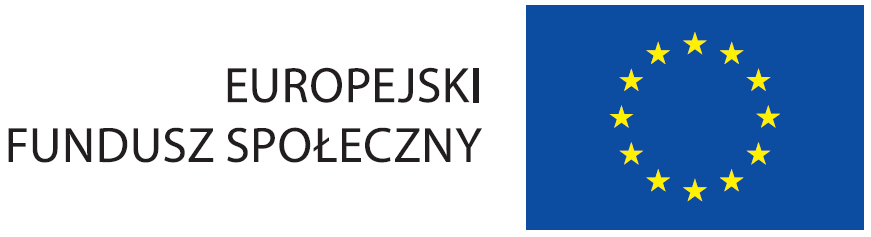 [Speaker Notes: W latach 1850 - 1870 drobne kasy "samopomocowe", bazujące na ideach spółdzielczych powstawały w Wielkopolsce (Śrem, Poznań), Galicji (Kraków i okolice) oraz w samej Warszawie. W późniejszym okresie - aż do odzyskania niepodległości w 1918, powstawały kolejne formy spółdzielni, aż po spółdzielnie mieszkaniowe. W okresie międzywojnia spółdzielnie odegrały istotną rolę w rozwoju kraju, zwłaszcza w zakresie budownictwa mieszkaniowego, handlu i produkcji rolnej. Sprzyjały temu zarówno przejrzyste i przyjazne spółdzielczości przepisy prawne jak i atmosfera, jaka otaczała ruch spółdzielczy i jego idee. Warto wspomnieć, że w latach 1918 -1939 sądy rejestrowe notują od 12 000 do 16 000 spółdzielni działających na terenie naszego kraju.]
New Public Management
Cel: poprawa gospodarności, efektywności i skuteczności sektora publicznego oraz wzrost jakości świadczonych usług.
Metoda: adaptowanie rozwiązań typowych dla gospodarki rynkowej i sektora prywatnego.
Podejście menadżerskie, orientacja na rezultaty, zarządzanie strategiczne, zarządzanie jakością, kontraktowanie usług, kwantyfikacja w sferze zadań i efektów ich wykonywania, out­sourcing.
Jednostka jest postrzegana jako konsument oferowanych przez administrację publiczną usług.
Projekt jest współfinansowany przez Unię Europejską 
w ramach Europejskiego Funduszu Społecznego
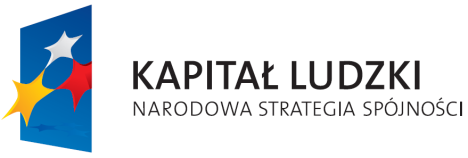 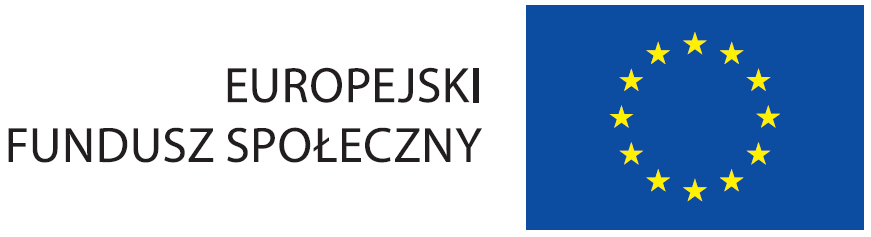 Local Governance
Sieciowe zarządzanie wspólnotą.
Podejście partycypacyjne, rządy prawa, przejrzystość, responsywność (wrażliwość i szybkość odpowiedzi), orientacja na konsens, równość i włączenie społeczne, skuteczność i efektywność oraz odpowiedzialność.
Punktem odniesienia są obywatele jako interesariusze, współdecydenci, współkreatorzy wspólnego dobra.
Projekt jest współfinansowany przez Unię Europejską 
w ramach Europejskiego Funduszu Społecznego
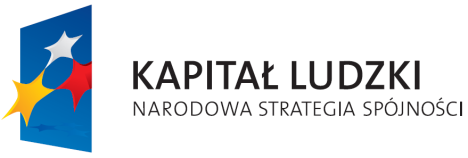 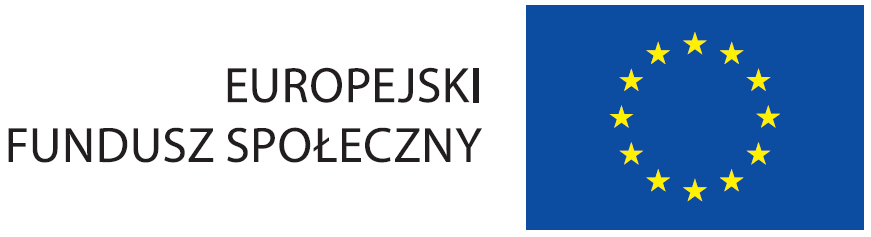 Partycypacja obywateli w zarządzaniu lokalnym
Dwa aspekty demokracji:
Aspekt proceduralny – sposób kreowania władz państwa i sprawowania władzy;
Aspekt przedmiotowy – upodmiotowienie społeczeństwa – tworzenie społeczeństwa obywatelskiego.
Rzeczywisty wpływ obywateli na kształtowanie polityk publicznych jest niewielki.
Projekt jest współfinansowany przez Unię Europejską 
w ramach Europejskiego Funduszu Społecznego
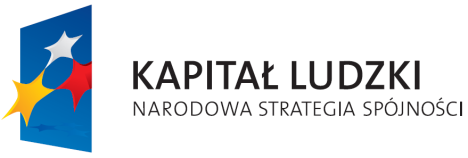 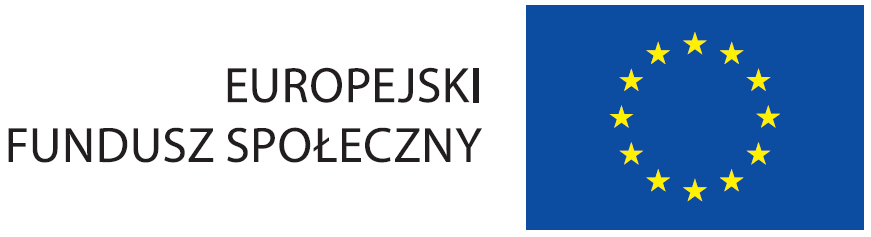 Wyniki badania
Badanie przeprowadzone przez Instytut Spraw Publicznych, którego celem było uzyskanie całościowej i kompleksowej diagnozy stanu partycypacji publicznej w Polsce, wykazało że:
Współpraca władz lokalnych z mieszkańcami ogranicza się do najmniej wymagających form partycypacji, tj. do informowania, wyjaśniania i konsultowania podjętych decyzji; włączanie mieszkańców w proces decyzyjny, jak współdecydowanie i delegowanie należą do rzadkości;
Władze lokalne nie cenią partycypacji publicznej, preferują samodzielne podejmowanie decyzji;
Polacy rzadko uczestniczą w życiu publicznym, najczęściej ograniczając się do poszukiwania informacji na temat decyzji podejmowanych przez władze. Ich partycypacja ma wybiórczy charakter, sprawy w które się włączają to infrastruktura, zagospodarowanie przestrzenne, kultura oraz ekologia i zieleń miejska.
Projekt jest współfinansowany przez Unię Europejską 
w ramach Europejskiego Funduszu Społecznego
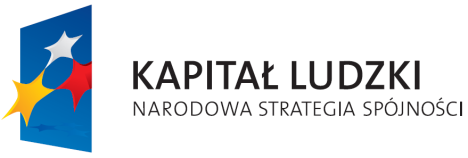 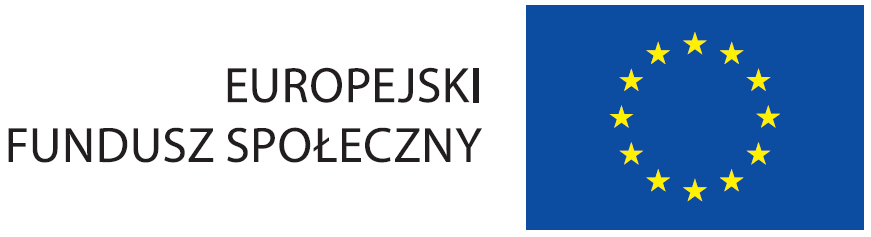 Projekt jest współfinansowany przez Unię Europejską 
w ramach Europejskiego Funduszu Społecznego
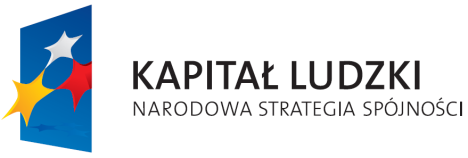 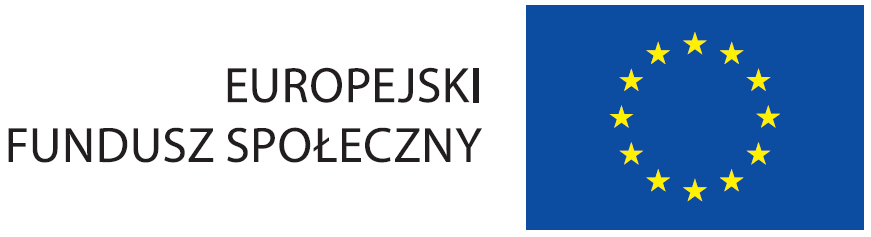 Konsultacje społeczne
Niska jakość konsultacji
Charakter fasadowy
Konsultuje się gotowe dokumenty i programy, które zostały przygotowane przez urzędników
Projekty przekazywane są do konsultacji bardzo późno
Nie wykorzystuje się w praktyce ich efektów
Projekt jest współfinansowany przez Unię Europejską 
w ramach Europejskiego Funduszu Społecznego
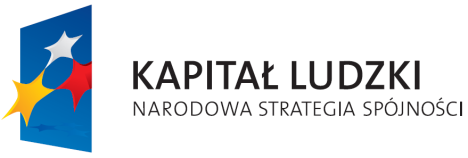 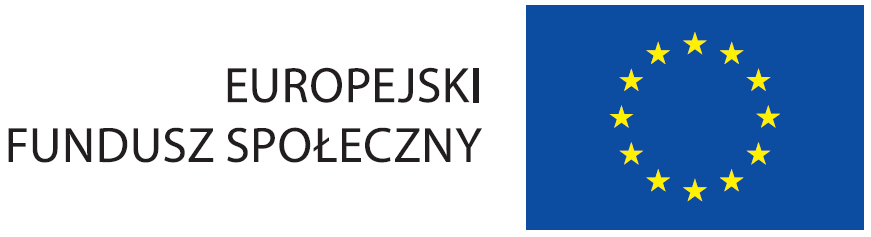 Koncepcja partnerstwa lokalnego
Partnerstwo publiczno-społeczno-prywatne,
Trwały charakter (w przeciwieństwie do partnerstwa zadaniowego czy projektowego),
Zaangażowanie w tworzenie długoterminowych polityk publicznych na poziomie lokalnym (w przeciwieństwie do „partnerstwa” utożsamianego z bieżącą współpracą przy realizacji zadań zaprogramowanych przez inny podmiot),
Działanie w oparciu o strategie i programy opracowane w sposób partycypacyjny,
Odpowiedzialność za współrządzenie i współzarządzanie rozwojem wspólnoty lokalnej, włączającym osoby i środowiska znajdujące się w trudnych sytuacjach życiowych.
Projekt jest współfinansowany przez Unię Europejską 
w ramach Europejskiego Funduszu Społecznego
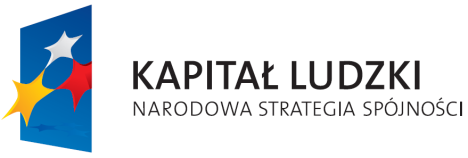 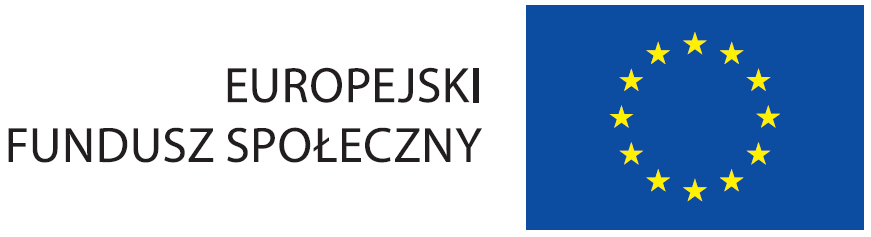 Partnerstwo lokalne jest tu rozumiane jako instytucja demokracji semibezpośredniej - obywatele programują rozwiązania, ale ostateczne decyzje leżą po stronie instytucji pochodzących z wyboru, 
A także demokracji partycypacyjnej i deliberatywnej – obywatele i władze publiczne uczestniczą w dyskusji, której celem jest osiągnięcie konsensusu społecznego, wypracowanie wspólnych rozwiązań i pogodzenie różnych interesów,
Koncepcja ta w pełni wpisuje się w ideę public governance.
Projekt jest współfinansowany przez Unię Europejską 
w ramach Europejskiego Funduszu Społecznego
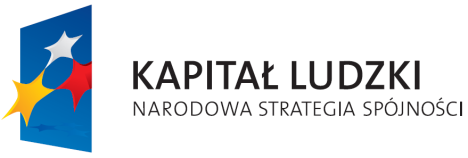 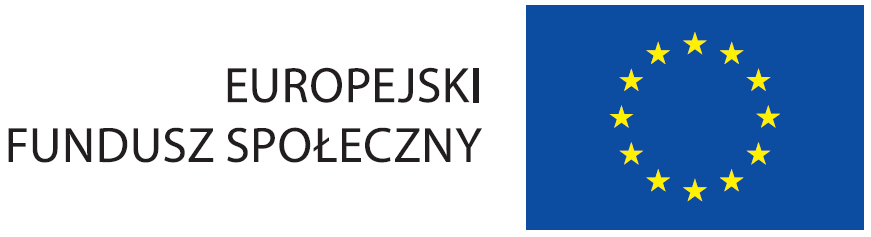 Przykład: Gmina Czarnków
Projekt jest współfinansowany przez Unię Europejską 
w ramach Europejskiego Funduszu Społecznego
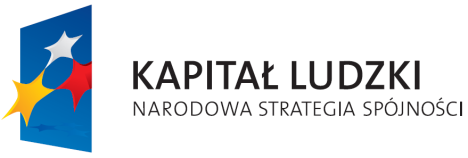 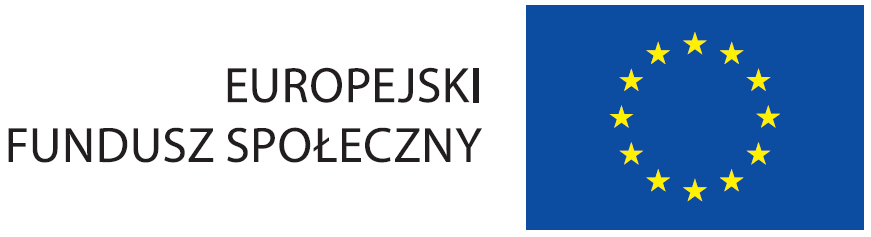 Przykład: Miasto Poznań
Partnerstwo strategiczne
Partnerstwo tematyczne
(bezdomność)
Partnerstwo tematyczne
(zatrudnienie socjalne)
Partnerstwo tematyczne
Partnerstwo dzielnicowe
Partnerstwo dzielnicowe
Partnerstwo dzielnicowe
Projekt jest współfinansowany przez Unię Europejską 
w ramach Europejskiego Funduszu Społecznego
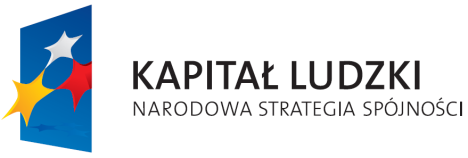 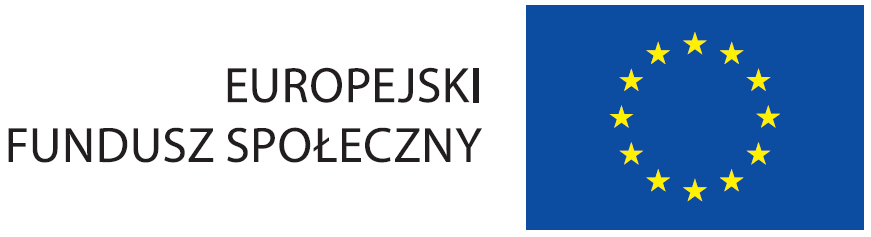 Propozycje rozwiązań prawnych
Rekomendacja prawna w tym zakresie została opracowana w ramach projektu systemowego „Tworzenie i rozwijanie standardów usług pomocy i integracji społecznej”. Zakłada wprowadzenie nowych przepisów do Ustawy o działalności pożytku publicznego i o wolontariacie dotyczących następujących kwestii:
Zasady funkcjonowania partnerstwa
Zakres podmiotowy (kto może tworzyć, kto przystępować)
Zakres przedmiotowy (w jakim obszarze działa partnerstwo)
Sposób powstania partnerstwa 
Zawartość statutu inne dokumenty w partnerstwie
Organy partnerstwa (jakie, jak liczne, organy obligatoryjne i fakultatywne)
Majątek partnerstwa
Działalność gospodarcza 
Przystępowanie do podmiotu 
Rozwiązanie, likwidacja podmiotu.
Projekt jest współfinansowany przez Unię Europejską 
w ramach Europejskiego Funduszu Społecznego
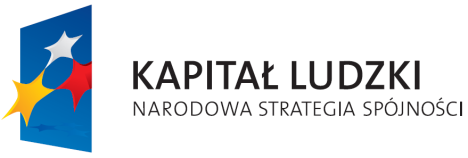 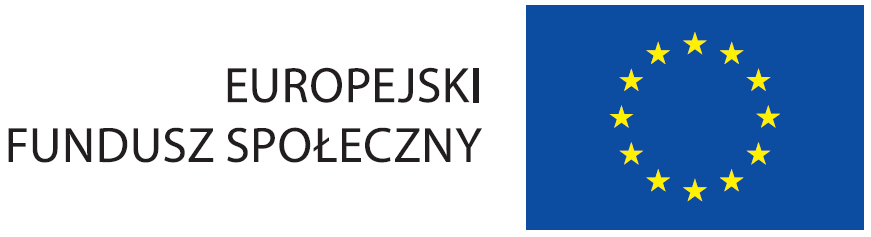 Partnerstwo miałoby formę zmodyfikowanego związku stowarzyszeń, którego członkami na równych prawach mogłyby być gminne jednostki samorządu terytorialnego, organizacje obywatelskie oraz przedsiębiorcy.
Projekt jest współfinansowany przez Unię Europejską 
w ramach Europejskiego Funduszu Społecznego
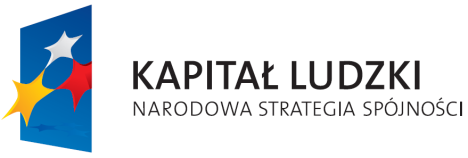 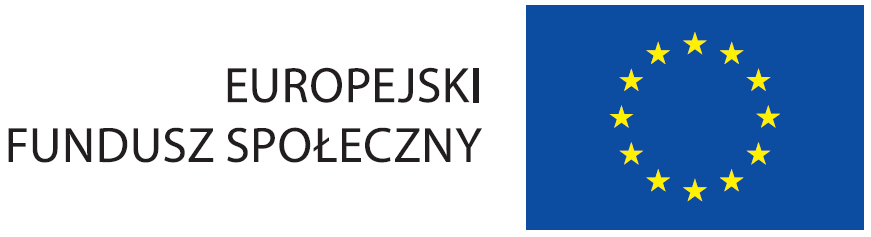 Poziom regionalny
Komitet Ekonomii Społecznej
Wielkopolska Rada Działalności Pożytku Publicznego
Projekt jest współfinansowany przez Unię Europejską 
w ramach Europejskiego Funduszu Społecznego
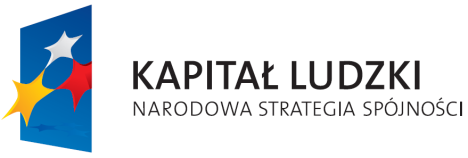 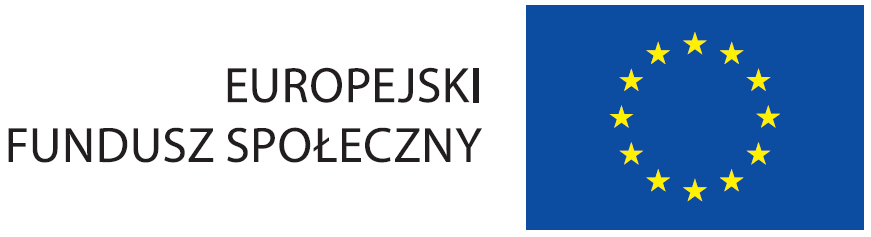 [Speaker Notes: Pierwsza zasada: dobrowolnego i otwartego członkostwaSpółdzielnie są organizacjami dobrowolnymi, otwartymi dla wszystkich osób, które są zdolne do korzystania z ich usług oraz gotowe są ponosić związaną z członkostwem odpowiedzialność, bez jakiejkolwiek dyskryminacji z powodu różnicy płci, społecznej, rasowej, politycznej czy religijnej. Druga zasada: demokratycznej kontroli członkowskiejSpółdzielnie są demokratycznymi organizacjami kontrolowanymi przez swoich członków, którzy aktywnie uczestniczą w określaniu swojej polityki i podejmowaniu decyzji. Mężczyźni i kobiety pełniący funkcje przedstawicielskie z wyboru są odpowiedzialni wobec członków. W spółdzielniach szczebla podstawowego członkowie mają równe prawa głosu (jeden członek – jeden głos), zaś spółdzielnie innych szczebli również zorganizowane są w sposób demokratyczny.Zasada „jeden członek – jeden głos” jest praktycznym potwierdzeniem tezy, iż spółdzielnie są zrzeszeniami osób, a nie kapitału, gdyż w trakcie walnego zgromadzenia każdy członek spółdzielni posiada jeden głos, niezależnie od ilości posiadanych udziałów. Trzecia zasada: ekonomicznego uczestnictwa członkówCzłonkowie uczestniczą w sposób sprawiedliwy w tworzeniu kapitału swojej spółdzielni i demokratycznie go kontrolują. Co najmniej część tego kapitału jest zazwyczaj wspólną własnością spółdzielni. Jeżeli członkowie otrzymują jakąś rekompensatę od kapitału wniesionego jako warunek członkostwa, jest ona zazwyczaj ograniczona. Członkowie przeznaczają nadwyżki na jeden lub wszystkie spośród następujących celów: na rozwój swojej spółdzielni, jest to możliwe przez tworzenie funduszu rezerwowego, z którego przynajmniej część powinna być niepodzielna; na korzyści dla członków spółdzielni proporcjonalnie do ich transakcji ze spółdzielnią; na wspieranie innych dziedzin działalności zaaprobowanych przez członków. Czwarta zasada: autonomii i niezależnościSpółdzielnie są autonomicznymi organizacjami wzajemnej pomocy kontrolowanymi przez swoich członków. Jeżeli zawierają porozumienia z innymi organizacjami, włączając w to rządy, lub pozyskują swój kapitał z zewnętrznych źródeł, to czynią to tylko na warunkach zapewniających demokratyczną kontrolę przez swoich członków oraz zachowanie swojej spółdzielczej autonomii
Piąta zasada: kształcenia, szkolenia i informacjiSpółdzielnie zapewniają możliwość kształcenia i szkolenia swoim członkom, osobom pełniącym funkcje przedstawicielskie z wyboru, menedżerom i pracownikom tak, aby mogli oni efektywnie przyczyniać się do rozwoju swoich spółdzielni. Informują one ogół społeczeństwa, a zwłaszcza młodzież i osoby kształtujące opinię społeczną, o istocie spółdzielczości i korzyściach z nią związanych. Szósta zasada: współpracy między spółdzielniamiSpółdzielnie w najbardziej efektywny sposób służą swoim członkom i umacniają ruch spółdzielczy poprzez współpracę w ramach struktur lokalnych, krajowych, regionalnych i międzynarodowych. Siódma zasada: troski o społeczność  lokalnąSpółdzielnie pracują na rzecz właściwego rozwoju społeczności lokalnych, w których działają, poprzez prowadzenie polityki zarobkowej. Zasady te mają swoje odzwierciedlenie w ustawie Prawo spółdzielcze z 16 września 1982 r.]
Dziękuję za uwagę

Lidia Węsierska
lidia.wesierska@barka.org.pl
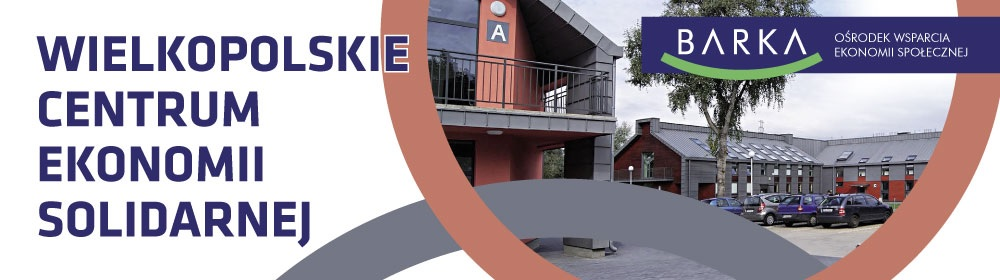